Group Members:

Megha Subodh
Meghana Dinesh
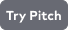 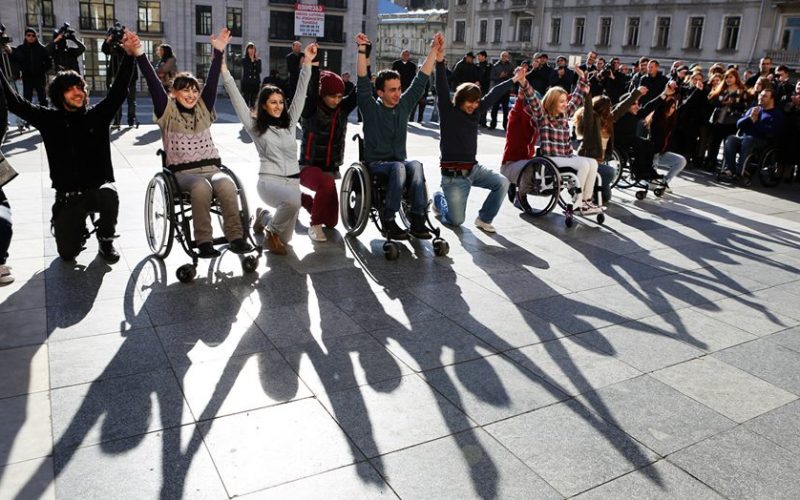 A CITY FILLED WITH HOMES, NOT JUST BUILDING BLOCKS
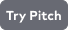 BUILDING HOMES THAT EMBRACE EVERYONE
INCLUSIVE HOMES PROGRAM (IHP)
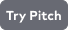 THE CURRENT SCENARIO
of Queenslanders have been reported with a profound disability
19.1%
of the disabled community in Queensland live with others
78.24%
of the disabled community in Queensland Rent houses
25.32%
18.1%
are owners with a mortgage
rent with state or territory housing authority
3.5%
Live in cared accomodations
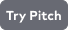 BARRIERS
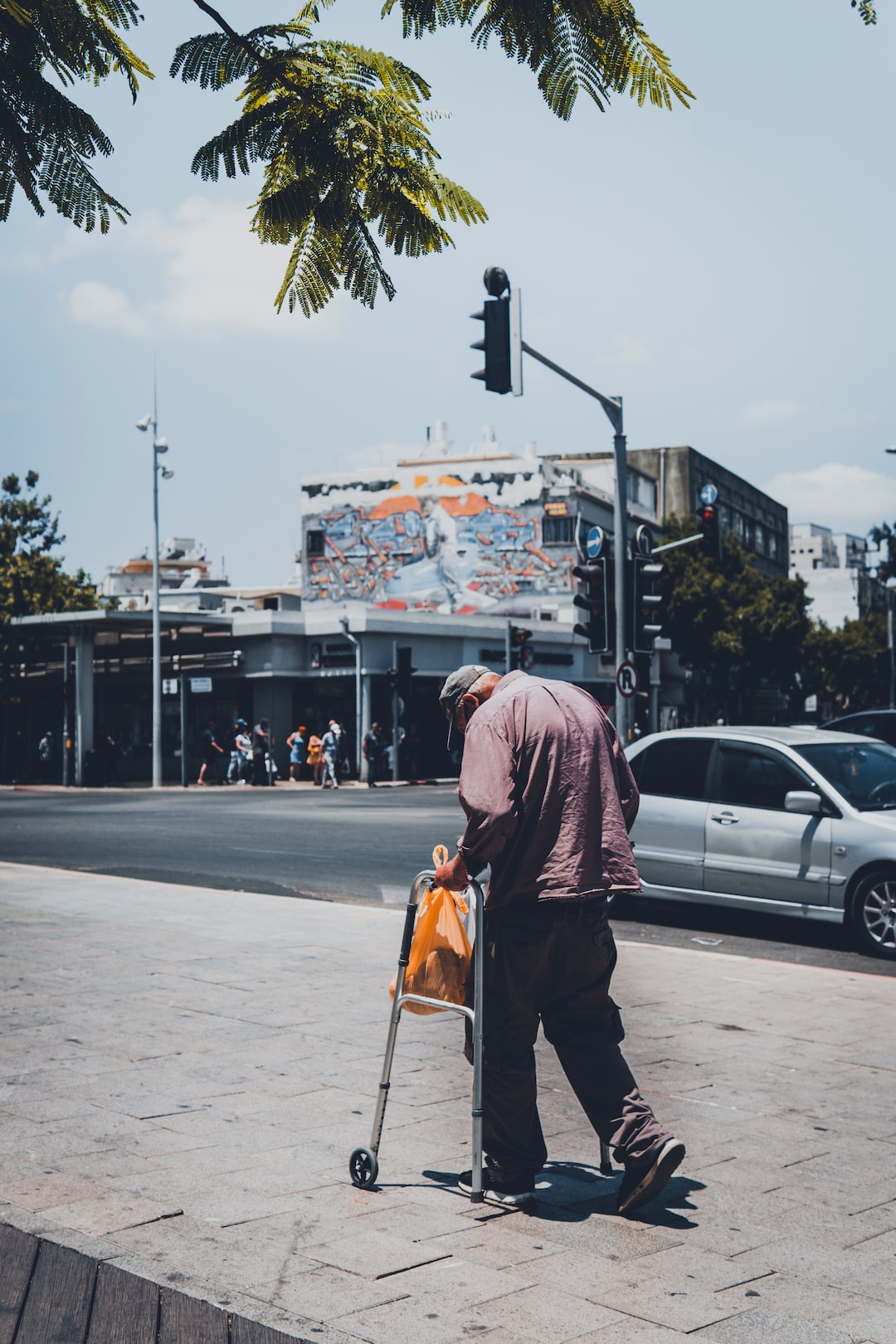 Dependency
forced into co-tenancy arrangements in cared accommodations/social housing projects
Have to live with Family members all the time
Cost
Modifying houses with no accessibility features become very expensive
The main source of income for the disabled community are government pension and wages
Government funding programs like the NDIS start providing limited funding
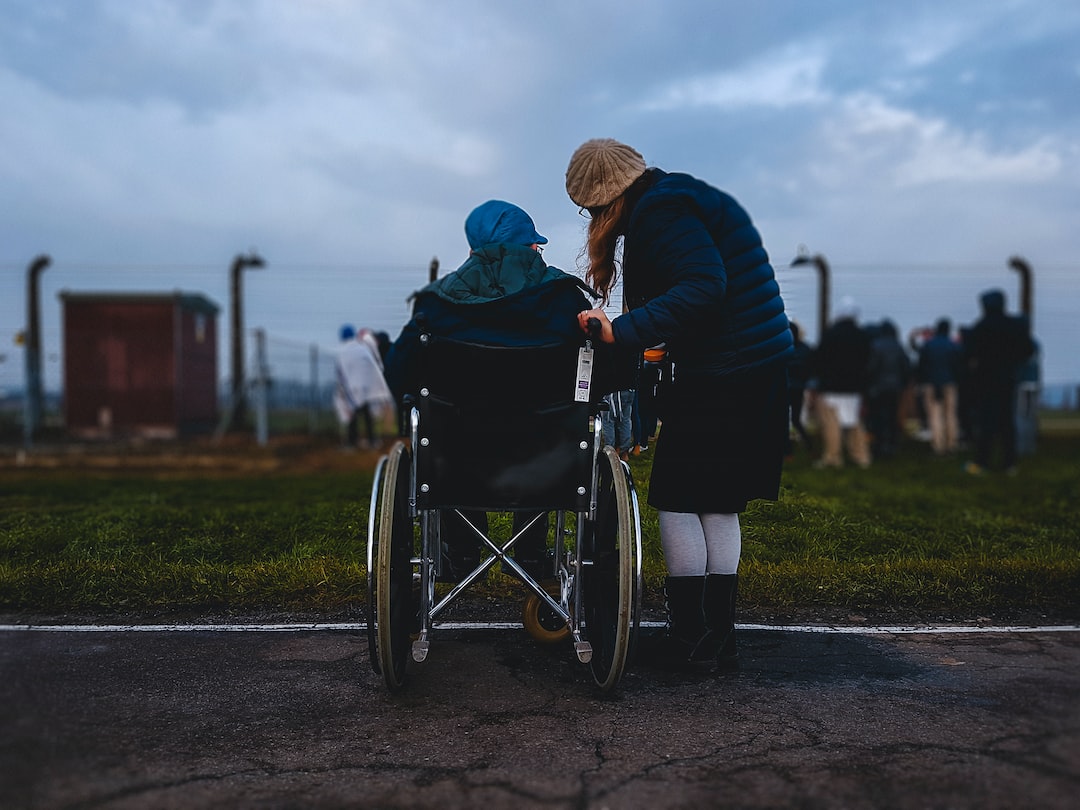 Supply and Demand
Forced to move to rural or remote communities seeking affordable housing that is accessible/ can be easily modified. 
Forced to adjust in any place that can be accessible and affordable even if their other needs are not met. 
NDIS will eventually start running out of funds
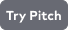 CREATING HOMES, NOT JUST HOUSES, FOR EVERY INDIVIDUAL'S UNIQUE ABILITY.
Empowering the disabled community with spaces that truly feel like home, tailored to their unique needs and desires, rather than settling for merely accessible and budget-friendly options
.
.
.
.
ACCESSIBILE
AFFORDABLE
HOME
PERSONAL COMFORT
VISION
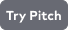 WHAT CAN BE DONE?
01
02
PROVIDE EASY TO BUILD, AFFORDABLE HOUSES THAT CAN BE BUILT ANYWHERE
INCREASE THE SUPPLY OF ACCESSIBLE HOUSES
This ensures that individuals from the disabled community have the flexibility to select a location that suits their preferences, whether it be proximity to family or easy access to public transport, all while being cost-effective and efficient.
Accessibility should be more than a mere feature—it should be a commitment embedded in every design plan. This expands the range of choices available to the disabled community, especially for those looking to rent. It ensures they aren't confined to a limited selection, allowing them to find a living arrangement that truly meets their needs and preferences
IHP AFFORDABLE HOUSING MODULE
IHP POINT - INCENTIVE SYSTEM
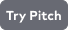 IHP POINT SYSTEM
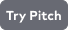 FOR PLOTS IN SUBURBS/ FAR AWAY FROM PUBLIC TRANSPORTATION :
FOR PLOTS IN THE CITY/ CLOSE TO PUBLIC TRANSPORTATION :
INCENTIVES
If a Developer introduces an original solution that enhances accessibility and inclusivity, and it proves to be beneficial, they will be eligible for upto 20% additional infrastructure incentive. To apply, they need to provide the following details:

Description of the design element.
Explanation of how it enhances adaptability.
Estimation of associated installation costs.

The developer will be rewarded based on the effectiveness and creativity of the idea.
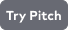 HOW IT WORKS?
The IHP points-incentive table determines points based on the following criteria:

The extent of benefit to the broader disabled community.
The level of difficulty for future installation or construction as a modification.
The associated construction or implementation costs.
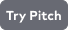 IHP AFFORDABLE HOUSING MODULE
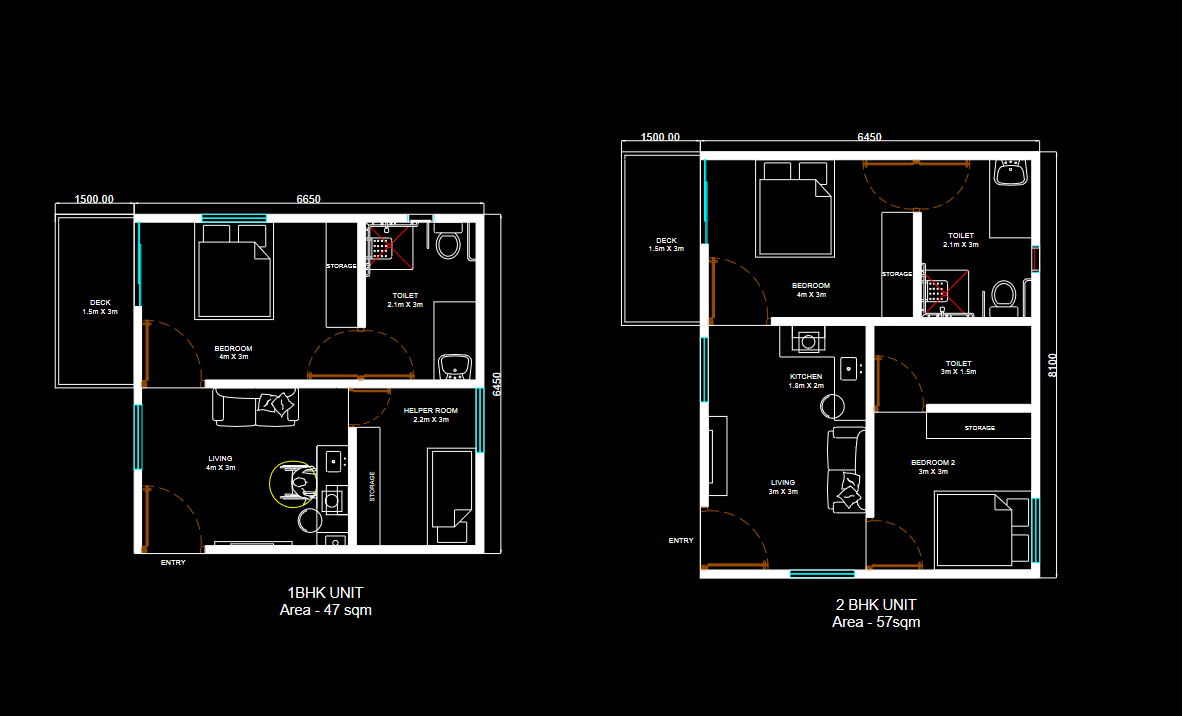 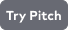 ANTHROPOMETRIC CONSIDERATIONS
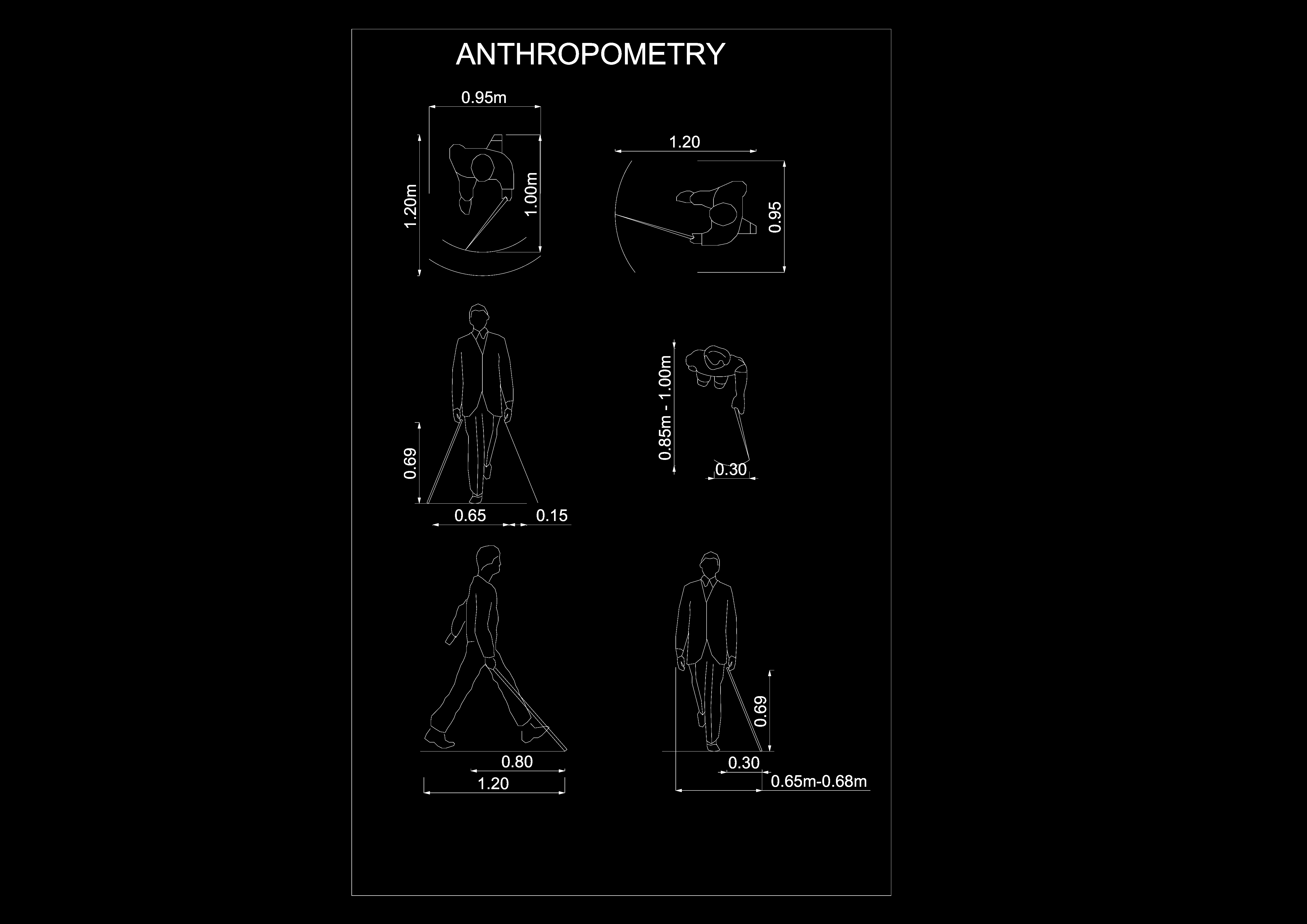 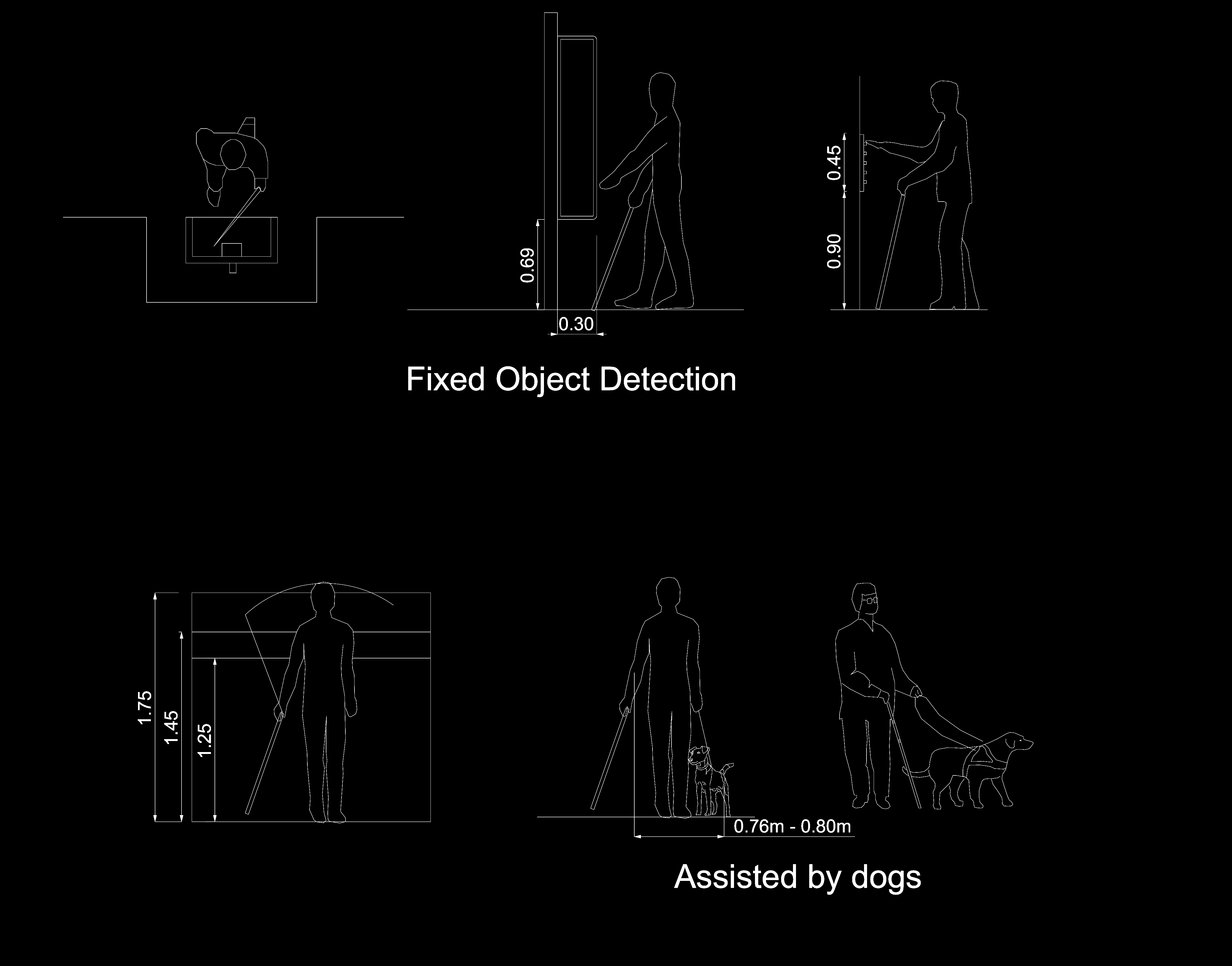 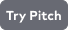 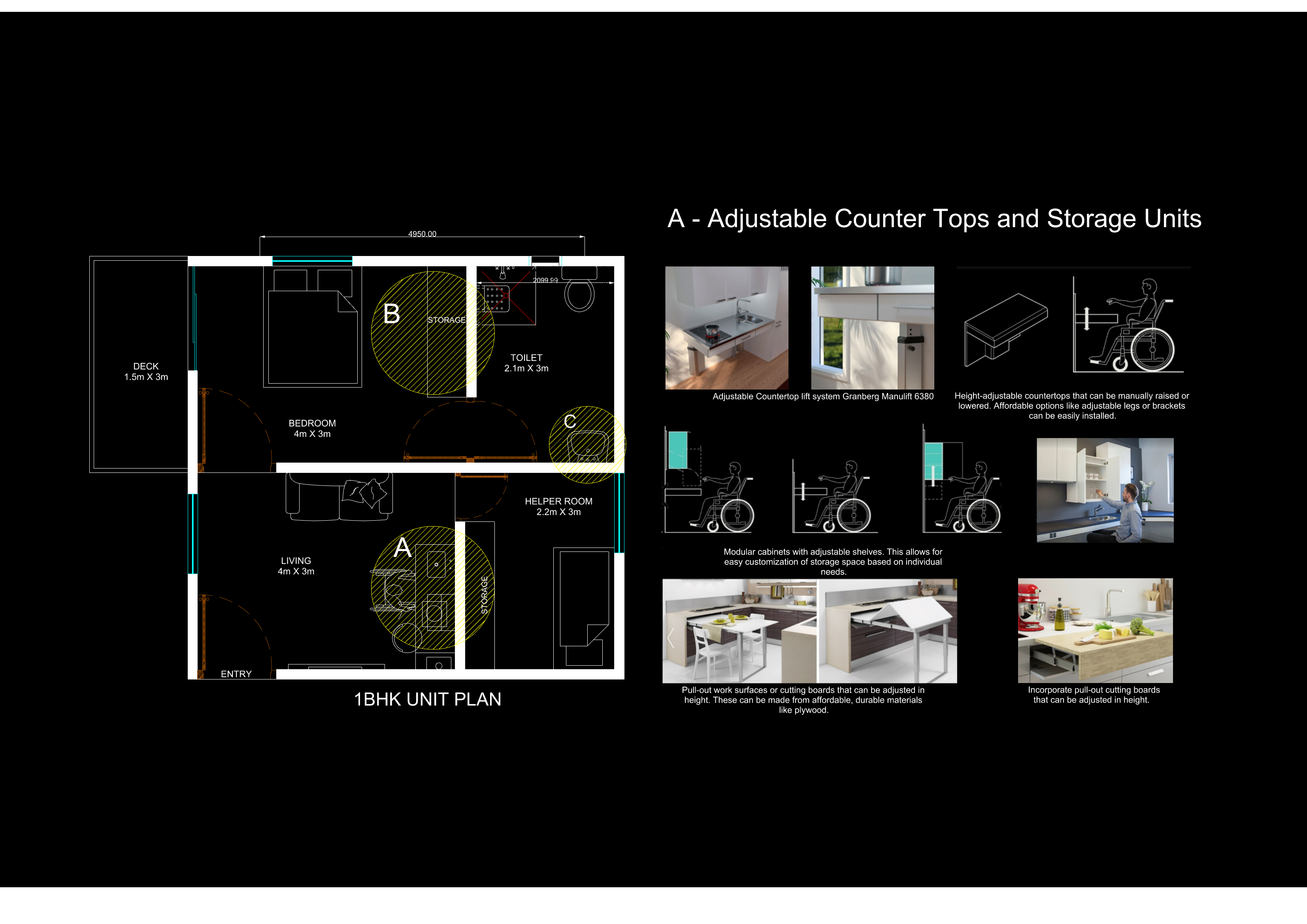 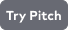 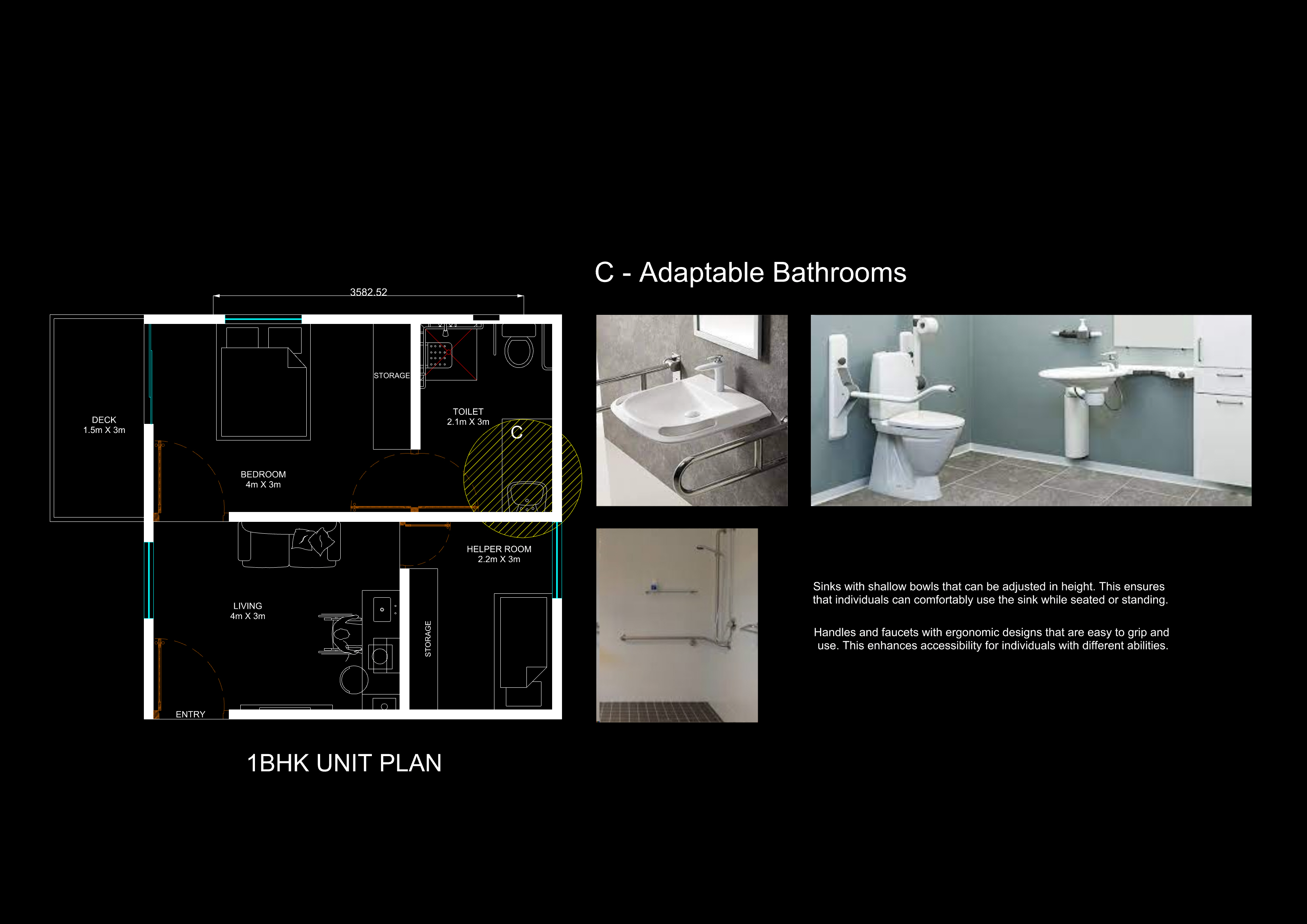 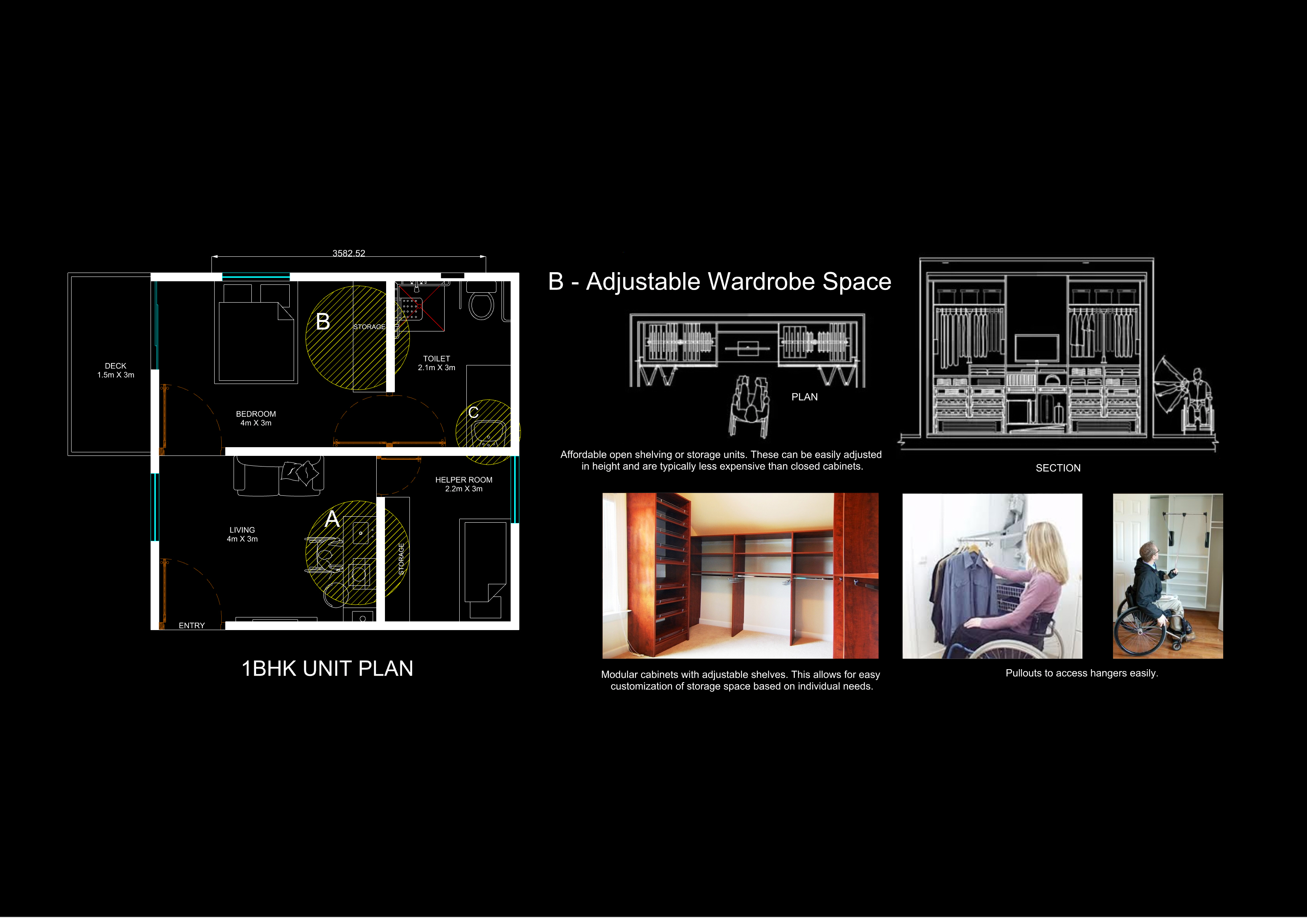 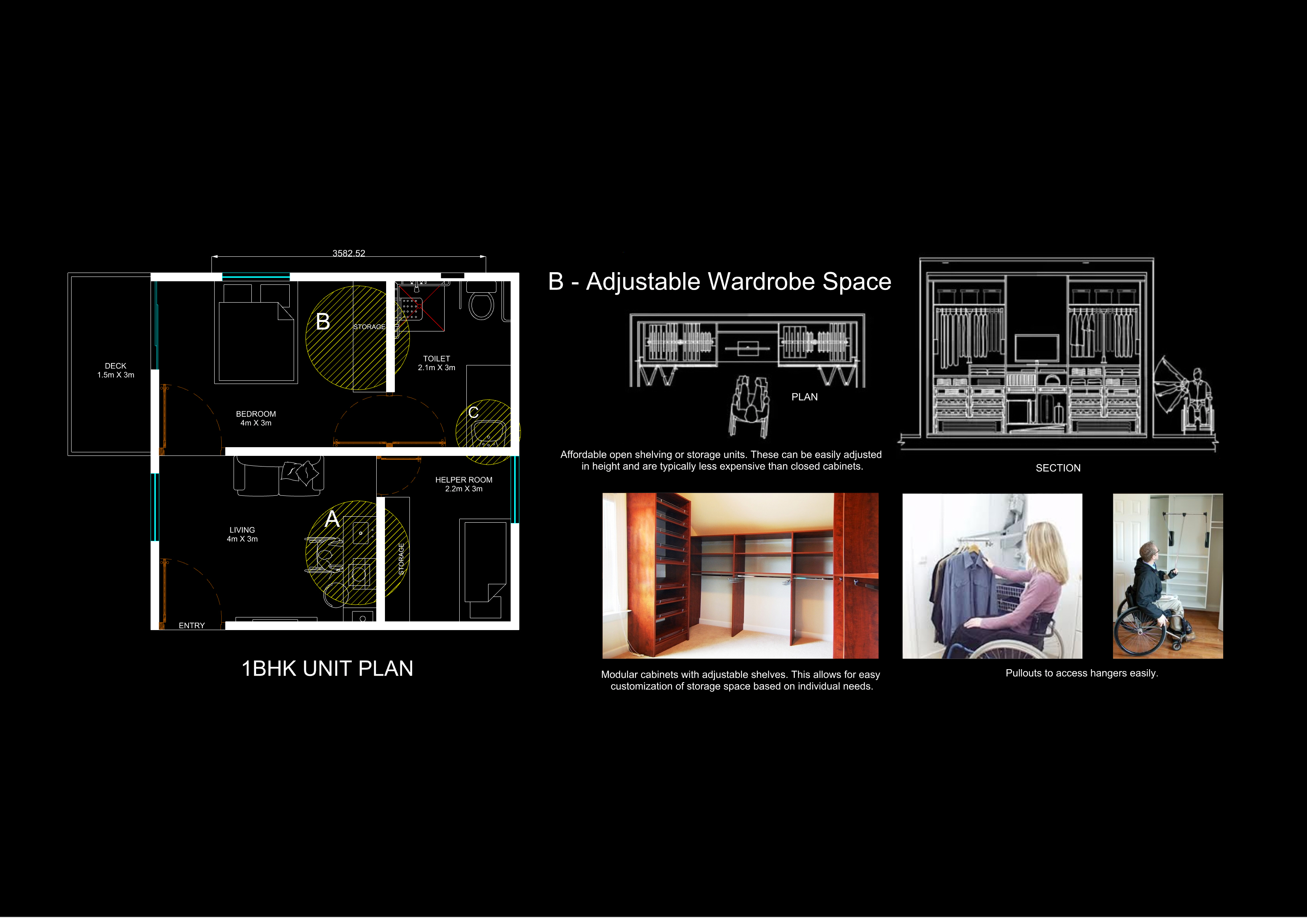 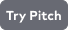 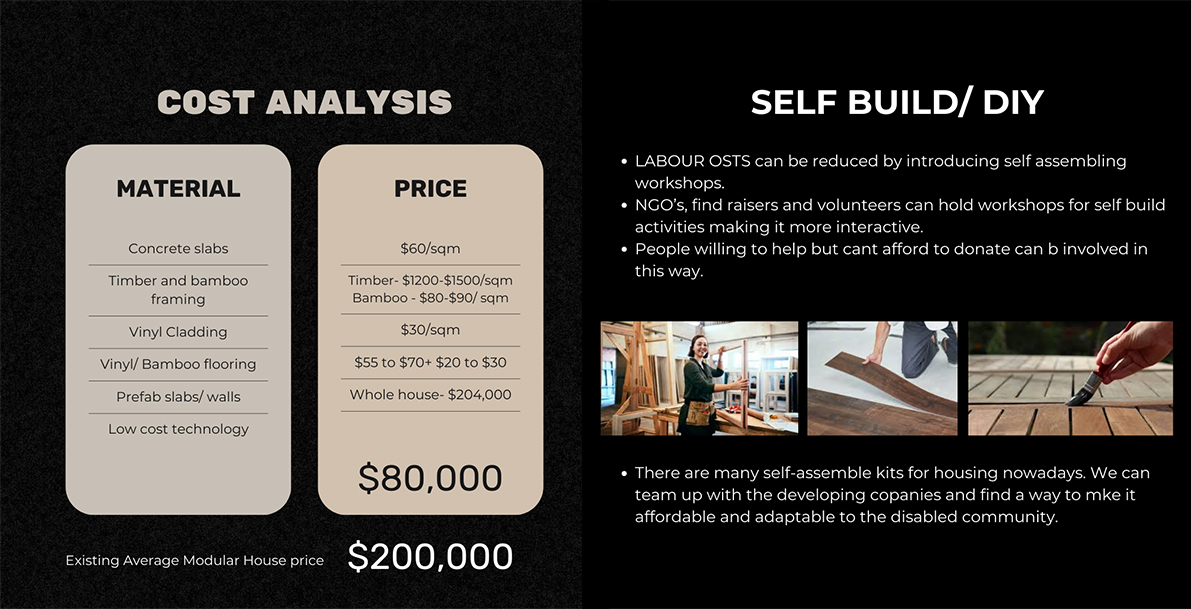 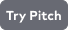 HOW IS THIS GOING TO BE FUNDED?
A combination of government grants, private investments, philanthropic foundations, and partnerships with developers.
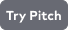